عزل الحمض النووي DNA 
من الكائنات الدقيقة بدائية النواه
مثل بكتيريا القولون
 Escherichia coli
Amal AlGhamdi- MIC251-2015
1
ملخص خطوات عزل الحمض النووي DNA
أولاً: الاستخلاص Extraction DNA:
1- تحليل الخلايا Cell Lysisوتحرير الحمض النووي: تحويل الخلية إلى صورة spheroplast عن طريق هضم الجدار الخلوي.  تتم هذه الخطوة باستخدام انزيمات هاضمة مثل Lysozyme أو المواد شديدة القلوية Alkaline analysis ويستخدم السكروز للحفاظ على الضغط الاسموزي الملائم لعدم انفجار الـ  spheroplast من الانفجار.

2-  التخلص من المكونات الأخرى في الـ spheroplast مثلال الجزيئات الكبرى وأهمها البروتينات وانسياب الحمض النووي ومحتويات الخلايا.

ثانياً: التنقية DNA purification: فصل الحمض النووي DNA الكروموسومي عن الحمض النووي الريبوزي RNA والبلازميد.
Amal AlGhamdi- MIC251-2015
2
أولا: تحليل الخلية وتحرير الحمض النووي DNA:
تحلل الخلية باستخدام الإنزيمات المحللة أو حبيبات زجاجية او بلورية في أثناء الطرد المركزي.

دور الإنزيم Lysozymre:
يقوم بتحفيز التحليل المائي للرابطة الجليكوسيدية لمكونات الجدار الكربوهيدراتية (peptidoglycan) وبالتالي تحطيم الغلاف الخارجي ويحرر الحمض النووي DNAوغيره من   مكونات الخليه.
دور المحلول المنظم Buffer solution:
لا بد أن يكون الوسط المتواجد به محلول المحتوي على الـDNA  في صورة محلول منظم، محلول ملحي يحتوي على EDTA .
بسبب تأين الحمض النووي DNA وحمله لشحنه سالبه فإنه أكثر ثباتاً وذوبانا في المحاليل الملحيه عنه في الماء المقطر.
Amal AlGhamdi- MIC251-2015
3
أهمية الـ EDTA:
1- ترتبط مع الأيونات الموجبة ثنائية الشحنه مثل (Cd+2, Mg+2, Mn+2) التي قد تكون أملاح مع مجموعات الفوسفات الأيونية في الحمض النووي DNA. 
2- تثبيط الإنزيم المحلل للحمض النووي deoxyribonuclease لأنه يحتاج إلى أيونات المغنيسيوم Mg+2 أو المنجنيز Mn+2 لكي يقوم بوظيفته في تحليل الحمض النووي DNA.
الوسط القلوي (pH=8) يقلل التفاعلات الإلكتروليتيه بين الحمض النووي DNA والهيستونات القلوية والأمينات عديدة التكافؤ.
القلوية العالية (درجة pH العالية) تقلل من نشاط انزيم nuclease وتغير طبيعة البروتين denature.
كما تساعد على فصل البروتينات المرتبطة بالحمض النووي DNA بزيدة القلوية والشحنة الموجبة للبروتينات الهيستونيه.
Amal AlGhamdi- MIC251-2015
4
ثانياً: فصل معقد الحمض النووي DNA والبروتين:
تستخدم المنظفات عادة في هذه المرحلة لتعطيل التفاعلات الأيونية بين الهستونات موجبة الشحنه مع الشحنة السالبة للحمض النووي DNA.
يستخدم عادة sodium dodecyl sulphate(SDS):
 1- منظف متأين يرتبط مع البروتينات ويعطيها صفة شديدة الأيونية. 
2- متلف للإنزيمات المحللة للـDNA (deoxyribonucleases) وغيره من البروتينات.
Amal AlGhamdi- MIC251-2015
5
التراكيز العالية من الأملاح (مثل NaCl وغيره) تضاف للتأكد من الفصل التام للبروتينات المرتبطة بالحمض النووي DNAعنه وتزيل الرابطة مع الأمينات موجبة الشحنة.
حيث تضعف الأملاح قوة الارتباط الأيوني بين الحمض النووي والمركبات موجبة الشحنه.
Amal AlGhamdi- MIC251-2015
6
ثالثاُ: فصل الحمض النووي DNA عن غيره من مكونات الخلية الذائبة
في هذه المرحلة، يجب التأكد من خلو المحلول من البروتينات وذلك باستخدام خليط الكلوروفورم مع الكحول isoamyl alcohol  ثم الطرد المركزي.
بعد ذلك تظهر3 طبقات:
طبقة عليا سائلة، وطبقة سفلى عضوية وبينهما طبقة وسطية تمثل شريط منضغط من البروتين الموه.
يسبب الكلوروفورم تشويه سطحي للبروتين
والكحول isoamyl alcohol يقلل الرغوه ويساعد على ثبات الطبقة الفاصلة المحتوية على البروتين وتفصل بين الطبقتين .
Amal AlGhamdi- MIC251-2015
7
تحتوي الطبقة العليا على الأحماض النووية ويتم فصلها ويتم ترسيب الحمض النووي باستخدام كحول الإيثانول.
بسبب الطبيعة المتأينة للحمض النووي DNA يصبح غير قابل للذوبان إذا تواجد في وسط عضوي منخفض القطبية.
يكون الحمض النووي راسب خيطي الشكل ويمكن جمعه بلفه على عصا زجاجية.
قد يتلوث الحمض النووي المعزول بالبروتينات والحمض النووي RNA.
يمكن التخلص من البروتين بإذابة الحمض النووي المترسب في وسط ملحي وإعادة استخدام خليط الكلوروفورم والكحول isoamyl alcohol حتى لا يبقى اي بروتين في الطبقة الوسطى.
Amal AlGhamdi- MIC251-2015
8
لا يترسب الحمض النووي RNA مع الـ DNAولكنه قد يتواجد في صورة ملوثة للحمض النووي DNA.
يمكن التخلص منه باستخدام الإنزيم المحلل له Ribonuclease (RNase) بعد التخلص من البروتين.
قد يستخدم الكحول isoprobanol لترسيب الحمض النووي DNA تاركاً الحمض النووي RNA في المحلول.
يمكن إعادة خطوات فصل البروتين والحمض النووي RNA عدة مرات للحصول على حمض نووي DNA عالي النقاوة.
بهذه الطريقة يفترض أن يتم فصل 50% من المحتوى الكلي للحمض النووي DNA في الخلية، ممتوسط المحصول يساوي 1-2 ملجم لكل جم من الوزن الرطب للخلايا البكتيرية.
Amal AlGhamdi- MIC251-2015
9
إحتياطات هامة أثناء عملية استخلاص الحمض النووي DNA
1- تلوث الحمض النووي بإنزيمات تحلل الحمض النووي DNase  هو الملوث الأساسي لتحضيرات الحمض النووي النقي.  لذلك يجب استخدام خلايا طازجه في الطور اللوغاريتمي للتقليل من تحلل الحمض النووي وتكسره انزيمياً.
2- تجنب Shearing of DNA: يجب تجنب تحلل وتكسر أشرطة الحمض النووي الكروموسومي الطويلة ذات الأوزان الجزيئية الثقيلة بسبب القوة الميكانيكية.
3- تجنب التلوث بالمحاليل الكيميائية المستخدمه في تنقية الحمض النووي: مثل التلوث بالفينول والكلوروفورم، مما يؤثر على فصل الحمض النووي النقي.
Amal AlGhamdi- MIC251-2015
10
إحتياطات هامة أثناء عملية استخلاص الحمض النووي DNA
4- يجب تجنب زيادة تركيز الخلايا للعينة التي يستخلص منها الحمض النووي لتجنب زيادة تركيز الحمض النووي أو تكسر الأشرطة ذات الأوزان الجزيئية العالية .
5- يجب التأكد من فصل الحمض النووي عن البروتينات والمواد الكيميائية الملوثة.
6- يجب ترسيب الحمض النووي DNA باستخدام الإيثانول ، الأيزوبروبانول، البولي إيثلين جليكول PEG.
7- غسيل وإذابة الحمض النووي باستخدام المحاليل المنظمة المناسبة.
Amal AlGhamdi- MIC251-2015
11
الهدف من استخلاص الحمض النووي DNA البكتيري
تحديد الخريطة الوراثية المحتوية على جميع الجينات الخاصة بالكائن الحي الدقيق.

يحمل الحمض النووي في تركيبه الجزيئي وتتابع القواعد النيتروجينيه جميع المعلومات الوراثية في صورة جينات.

عند فصل الحمض النووي DNA للكائنات يمكن معرفة نسبة الجوانين إلى السيتوسين G:C% وبالتالي تعريف الكائن الحي ومعرفة المملكة التي يتبعها.

استخدام الحمض النووي DNA في تجارب التقنيه الحيوية Biotechnology: مثل ربط جينات معينة مع الحمض النووي DNA للبكتيريا في عمليات انتاج بعض المواد البروتينيه أو في المجالات الدوائية وفي مجال Gene therapy.
Amal AlGhamdi- MIC251-2015
12
«تجربة استخلاص الحمض النووي DNA من بكتيريا 	coli E. »
الغرض من التجربة: الحصول على الحمض النووي الكرموسومي للبكتيريا بصورة نقيه.


الأدوات :
1- بيئة مرق  Luria Bertani (LB).
2- عزلة نقية من بكتيريا  E. Coli .
Amal AlGhamdi- MIC251-2015
13
3- محلول منظم Buffer(Tris/EDTA/glucose) ويرمز له ALS-I.
4- 2 عياري هيدروكسيد الصوديوم 2 N NaOH.
5- 4% من محلول SDS (Sodium dodecyl sulphate).
6- 3 مولار أسيتات الصوديوم 3 M Sodium Acetate pH=6.0.
7- محلول خليط (phenol/Chloroform/Isoamyl alcohol)25:24:1
8- كحول Isoprpanol.
9- كحول 70% Ethanol.
10- ماء مقطر منزوع الأيونات Distilled deionized water(DDW).
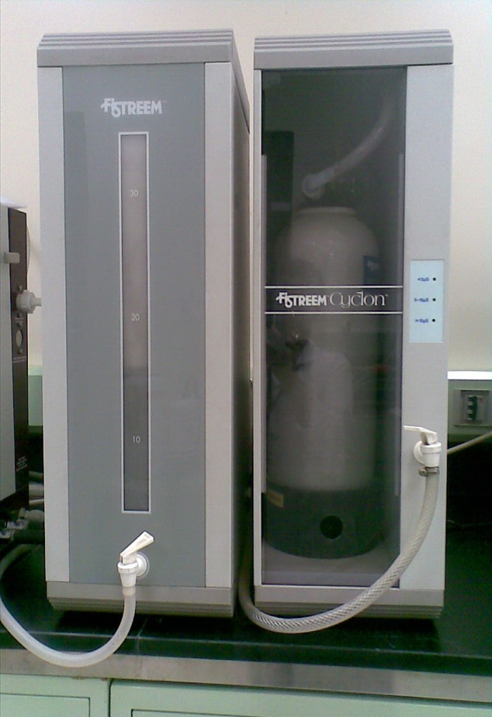 Amal AlGhamdi- MIC251-2015
14
11- أنابيب بلاستيكية معقمة ذات غطاء 
Eppendorf tubes(1.5-2 ml).
13- ماصات دقيقة الكترونيه Electromicropipett
مختلفة الأحجام
((2-20µl, 10-100µl, 100-1000µl.
14- نهايات الماصات الألكترونية. 
Tips with different size
15- حوامل لللأنابيب.  
 (Racks for tube)
16- حوامل لنهايات الماصات Quarts cuvettes  .
Amal AlGhamdi- MIC251-2015
15
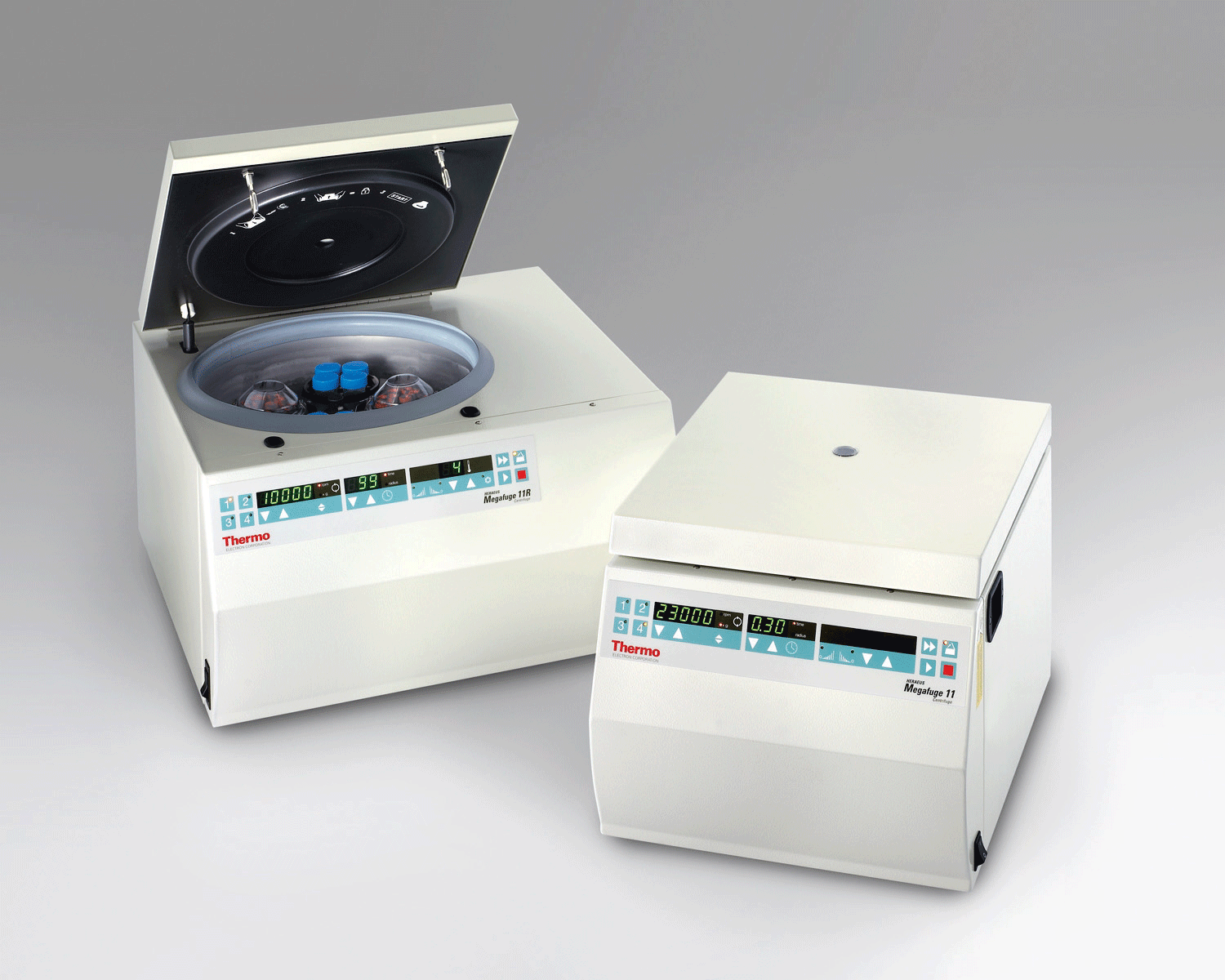 14- جهاز الرج  (Vortex ).15- جهاز الطيف المرئي (Spectrophotometer).
16- جهاز طرد مركزي دقيق Microcentrifuge.
16- علبة للتخلص من المستهلكات Biohazard Container17- أكياس للتخلص من المستهلكات Biohazard Bags
Amal AlGhamdi- MIC251-2015
16
أولاً: تحضير المحاليل المستخدمه في الاستخلاص:1-تحضير محاليل الأساس Stock solutions:
Amal AlGhamdi- MIC251-2015
17
Amal AlGhamdi- MIC251-2015
18
أولاً: تحضير المحاليل المستخدمه في الاستخلاص:1-تحضير المحاليل المنظمة Buffers
1- محلول ALS-I :
 : يتكون من
2.5 ml of Tris HCl (stock: 1M, pH 8)
2.5 ml of EDTA (stock: 0.5M, pH 8)
Glucose 0.9 gm of
يضاف إلى 100 مل ماء مقطر DDW ، ويحفظ عند درجة حرارة 4˚م.
Amal AlGhamdi- MIC251-2015
19
أولاً: تحضير المحاليل المستخدمه في الاستخلاص:1-تحضير المحاليل المنظمة Buffers
2- محلول 2 عياري من هيدروكسيد الصوديوم 2 N NaOH
يحسب الوزن الجزيئي لهيدروكسيد الصوديوم = 40جم/مول
العيارية= المولارية ×n
2= س × 1
س = 2 مولار=عدد المولات في لتر= 2 مول /لتر
المول = الوزن بالجرام (جم)/ الوزن الجزيئي (جم/مول)
الوزن بالجرام = المول × الوزن الجزيئي = 2 × 40 =80 جم.
Amal AlGhamdi- MIC251-2015
20
3- 4% من محلول SDS (Sodium dodecyl sulphate).
4 جم تذاب في 100 مل ماء مقطر منزوع الأيوناتDDW .


4- 3 مولار أسيتات الصوديوم 3 M Sodium Acetate pH6.0 ....... الصيغه البنائية = C2H3NaO2
MW=136.08 gm/mol
3*136.08= 408.24 جم
محلول خليط (phenol/Chloroform/Isoamyl alcohol)25:24:1
Amal AlGhamdi- MIC251-2015
21
ثالثاً: خطوات استخلاص الحمض النووي DNA البكتيري:
يلقح 5 مل من بيئة LB بلقاح نقي من بكتيريا E. coli وتحضن لمدة 12-24 ساعه عند 37˚م.
ونحتقظ بأنبوبة بيئة LB  بدون تلقيح وتحضن أيضاً.
ينقل 1.5 مل من المزرعة إلى أنبوبة طرد مركزي دقيقة microcentrifuge ويطرد لمدة دقيقتين ثم نتخلص من الرائق.
يعلق الراسب في 120uLمن محلول منظم Buffer (Tris/EDTA/glucose) وترج الأنبوبة في جهاز Vortex جيداً (يجب تعليق الراسب جيداً للتأكد من عدم تكتل الخلايا البكتيريه).
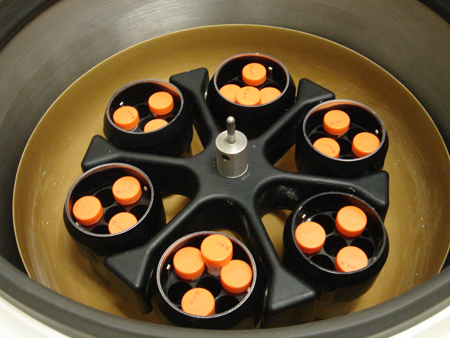 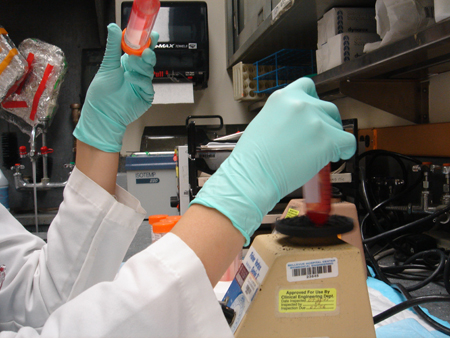 Amal AlGhamdi- MIC251-2015
22
ثالثاً: خطوات استخلاص الحمض النووي DNA البكتيري:
يضاف إلى الراسب 8uLمن محلول 2Nمن هيدروكسيد الصوديوم NaOH و 8uL من محلول 4% SDS ثم يرج المزيج جيداً بدون استخدام جهاز الرج vortex.
يضاف مباشرة 22uL من 3Mمن محلول أسيتات الصوديومNaAc  في درجة pH=6.0. ويرج المزيج جيداً بدون جهاز الرج ثم يرسب المزيج بالطرد المركزي الدقيق لمدة 10 دقائق.
Amal AlGhamdi- MIC251-2015
23
ثالثاً: خطوات استخلاص الحمض النووي DNA البكتيري:
باستخدام الماصة الدقيقة يتم سحب الراسب والتخلص منه.  يتم ترسيب الرائق بالطرد المركزي لمدة دقيقتين ثم ينقل الرائق إلى أنبوبة طرد مركزي معقمة.
يضاف إلى الأنبوبة 2uL من 10ug/mL لانزيم RNaseالمثبط بالحرارة وتحضن في درجة 37م لمدة 10دقائق.
يستخلص الرائق مرتين باستخدام 100uLمن الخليط من (الفينول: الكلوروفورم: كحول أيزوأميل).
يضاف 1vol من الأيزوبروبانول إلى الطبقة العلوية الشفافة، يمزج الخليط ويترك لمدة 5 دقائق.
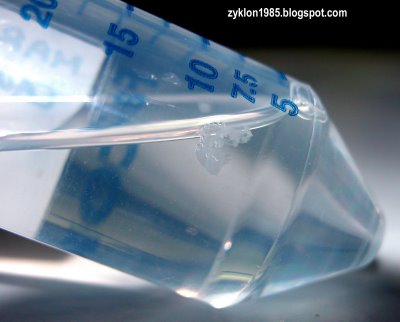 Amal AlGhamdi- MIC251-2015
24
ثالثاً: خطوات استخلاص الحمض النووي DNA البكتيري:
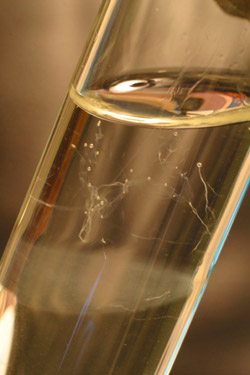 يرسب المزيج لمدة 5 دقائق على السرعة الفائقة للطرد المركزي ثم نتخلص من الرائق.
يغسل الراسب مرتين باستخدام 200uL من كحول 70% Ethanol ثم يطرد كل مره وبعدها يترك الراسب ليجف.
Amal AlGhamdi- MIC251-2015
25
ثالثاً: خطوات استخلاص الحمض النووي DNA لبكتيري:
يعلق الراسب في الماء المقطر المعقم لاستخدام الحمض النووي المعزول في الخطوات التالية كالتركيز والتنقية.

ملاحظة: يجب تسجيل التغير في المحلول بعد كل خطوة.
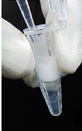 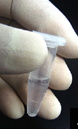 Amal AlGhamdi- MIC251-2015
26
ملاحظات هامة اثناء العمل
الحرص على عدم الرج بصورة عنيفة لتجنب ظهور الرغوه.
المادة القلوية SDS مع الحرارة العالية 55-60 ˚م تؤدي إلى إذابة الدهون في الجدار الخلوي وتحرر الحمض النووي.
يمكن استخدام انزيم Proteinsae K مع الحرارة العالية أيضاً لتخلص من أي بروتينات قد ترتبط مع الحمض النووي .
يضاف الكحول الثلجي ويمكن اضافته عن طريق ادخال الماصة الى نهاية الانبوبه ومن ثم تحميله في الانبوبة، أو إضافة الكحول في انبوبة معقمة  ثم يضاف المحلول اليها ، أو إضافته ببطء بالسكب بماصة باستير.
Amal AlGhamdi- MIC251-2015
27
ملاحظات هامة اثناء العمل
لا يذوب الحمض النووي في الكحول بعكس جميع مكونات البروتوبلازم الخلوي التي تذوب في الكحول تاركة الحمض النووي في شكل راسب 
يجب ترك المحلول ليستقر لمدة 2-3 دقائق ويجب عدم رج الأنبوبة في هذه المرحلة لرقة تركيب الحمض النووي .
ويمكن ملاحظة ترسب الحمض النووي في طبقة الكحول على هيئة مادة بيضاء لزجه .
نستخدم عامل درجة الحرارة العالية أعلى من 60˚م ليجب أن لا تزيد درجة حرارة الحمام المائي عن 70˚م لانه يتكسر وتتغير طبيعته اذا زادت الحرارة عن 80˚م.
Amal AlGhamdi- MIC251-2015
28
حساب تركيز  الحمض النووي DNA 
باستخدام جهاز الطيف الضوئي Spectrophotometer
1- يحسب درجة الامتصاص عند كل من الأطوال الموجيه (نانومترnm)
260-280
2- نسجل قراؤة الكثافة الضوئية O.D. من الجهاز.
3- يتم تقدير كل من تركيز الحمض النووي DNA  ودرجة نقاوته كما يلي.
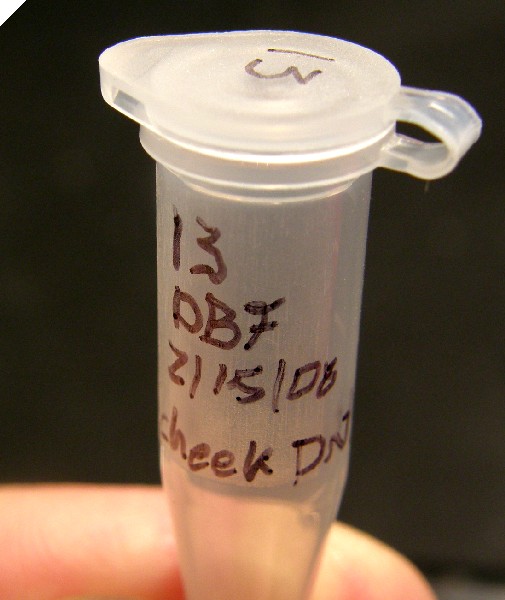 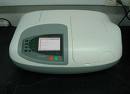 Amal AlGhamdi- MIC251-2015
29
حساب تركيز  الحمض النووي DNA 
باستخدام جهاز الطيف الضوئي Spectrophotometer
Amal AlGhamdi- MIC251-2015
30
شكراً
Amal AlGhamdi- MIC251-2015
31